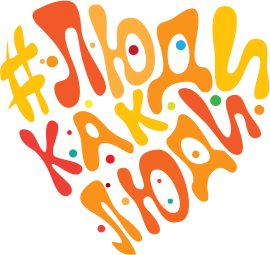 Всероссийский инклюзивный фестиваль #ЛюдиКакЛюди
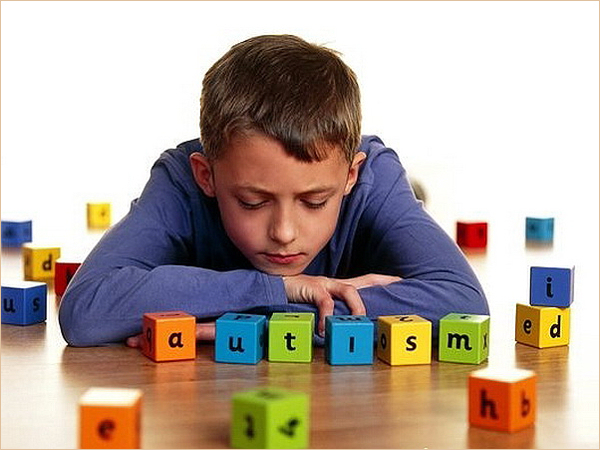 Региональная площадка
КГБОУ «Норильская школа-интернат»

Партнер
КГБУ СО «Реабилитационный центр
для детей «Виктория»
Всероссийский инклюзивный фестиваль #ЛюдиКакЛюди
Фестиваль объединяет сотни организаций, оказывающих помощь детям и взрослым с аутизмом, как государственных, так и общественных.
Это мероприятие, на которое приходят самые разные люди. Семьи, в которых проживают люди с аутизмом, получили возможность из первых рук узнать о деятельности различных организаций, познакомиться с широким спектром помощи и поддержки, которую те могут оказать. 
Творческие мастер-классы, выставки «особых художников», спортивные мероприятия, лекции, концерты и многое, многое другое — всё это в программе фестиваля«#ЛюдиКакЛюди» по всей стране.
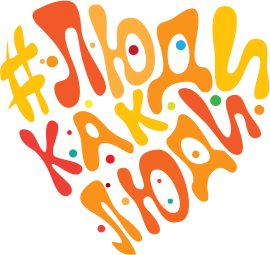 Семинар для педагогов«Психолого-педагогическое сопровождение обучающихся с расстройствами аутистического спектра  в учебно-воспитательном процессе»
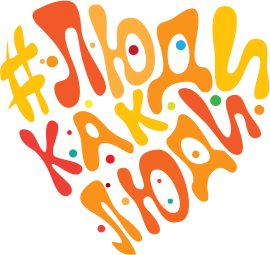 Для педагогов и специалистов общеобразовательных учреждений Норильского промышленного района
Первые 4 шага организации образовательного процесса
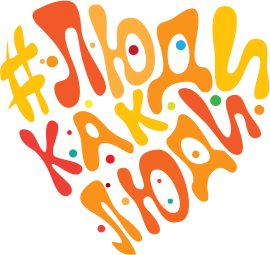 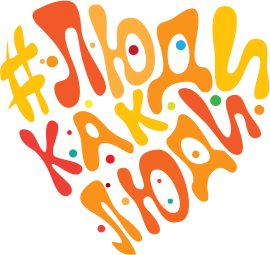 Изучение нормативных документов регламентирующих образовательный процесс
СанПиН 2.4.2.3286-15
прАООП
ФГОС НОО ОВЗ
Примернаяадаптированная основная общеобразовательная программа начального общего образования обучающихся с расстройствами аутистического спектра
Постановление Главного государственного санитарного врача РФ от 10.07.2015 N 26 "Об утверждении СанПиН 2.4.2.3286-15 "Санитарно-эпидемиологические требования к условиям и организации обучения и воспитания в организациях, осуществляющих образовательную деятельность по адаптированным основным общеобразовательным программам для обучающихся с ограниченными возможностями здоровья"
Приказ Минобрнауки России от 19.12.2014 №1598 «Об утверждении ФГОС НОО О ОВЗ»
Адаптированная основная общеобразовательная программа образования обучающихся с РАС
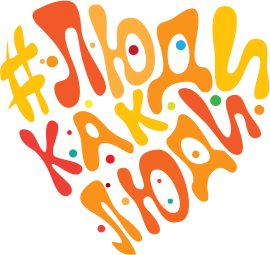 Выбор образовательной программы
Адаптированная основная общеобразовательная программа образования обучающихся с РАС
Адаптированная основная общеобразовательная программа образования обучающихся с РАС
АООП вариант 8.3 – для обучающийся с РАС, осложненными  легкой умственной отсталостью
АООП вариант 8.4. -  для обучающийся с РАС, осложненными умеренной, глубокой, тяжелой умственной отсталостью
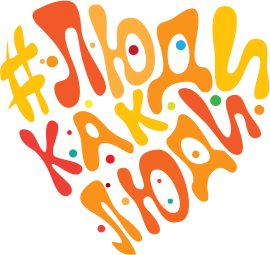 Специальная индивидуальная программа развития (СИПР)
Общие сведения о ребёнке. 
Характеристику, включающую оценку развития обучающегося на момент составления программы и определяющую приоритетные направления воспитания и обучения ребёнка. 
Индивидуальный учебный план.
Содержание образования в условиях организации и семьи. 
Организацию реализации потребности в уходе и присмотре. 
Перечень специалистов, участвующих в разработке и реализации СИПР. 
Перечень возможных задач, мероприятий и форм сотрудничества организации и семьи обучающегося. 
Перечень необходимых технических средств и дидактических материалов.
Средства мониторинга и оценки динамики обучения. 
Специалисты, реализующие СИПР.
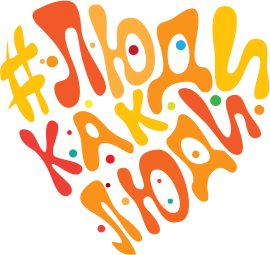 Обучение детей с РАС
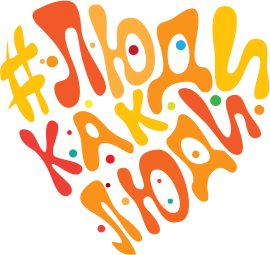 Индивидуальный учебный план (ИУП)
Коррекционные курсы в соответствии с ФГОС НОО ОВЗ
Психолого-педагогическое сопровождение детей с расстройствами аутистического спектра
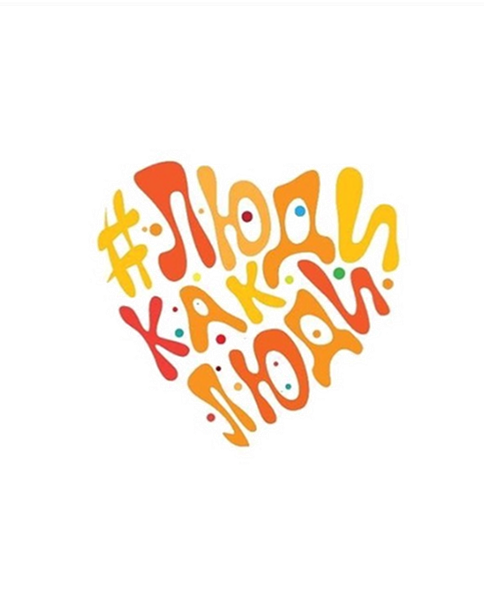 Савчук Л. В.
учитель-дефектолог
КГБОУ «Норильская школа-интернат»
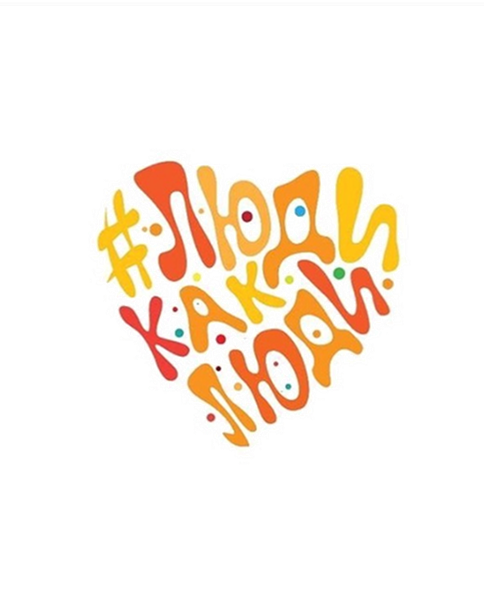 Признаки и симптомы аутизма
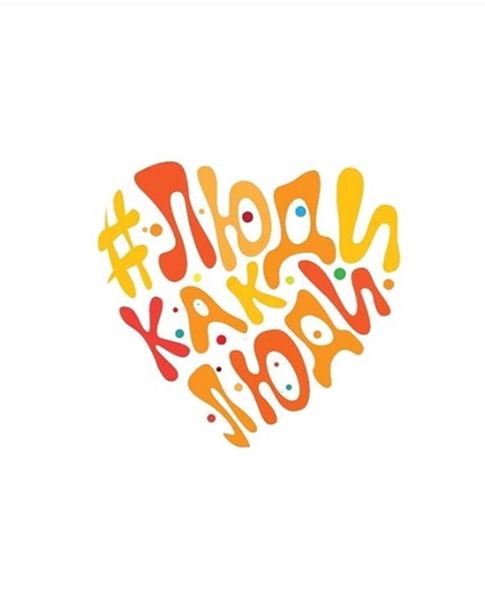 Классификации аутизма
Детский аутизм   (F 84.0)
Атипичный аутизм (F 84.1) 
Синдром Ретта  (F 84.2)
Другое дезинтегративное расстройство детского возраста (F 84.3 )
Гиперактивное расстройство, сочетающееся с умственной отсталостью и стереотипными движениями (F 84.4) 
Синдром Аспергера  (F 84.5)
Другие общие расстройства (F 84.8 )
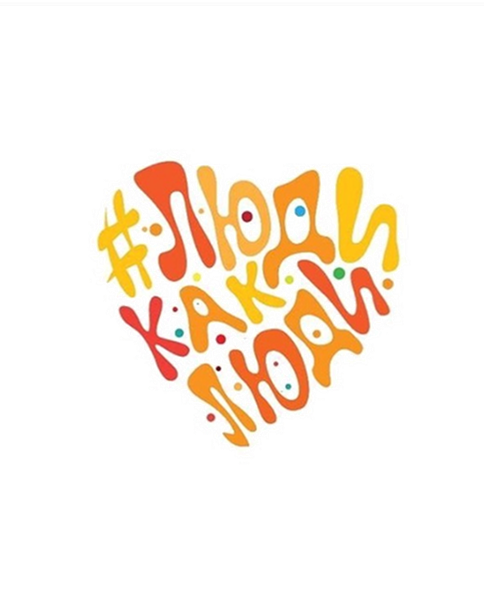 Всем людям, находящимся в постоянном взаимодействии с детьми с РАС необходимо научиться быть учителями.
Работайте над достижением небольших целей, которые могут быть достигнуты в течение небольшого промежутка времени. 
 Будьте готовы к большому количеству тяжелой работы, вам нужно быть крайне терпеливым.
Сделайте так, чтобы ребенок учился ради того, что хочет, наделите его ответственностью.  
Помните, что  ребенок, который ведет себя агрессивно или странно, добьется успехов, он реагирует.
Прежде чем начать обучение, сделайте так, чтобы у ребенка была нормальная внешность.
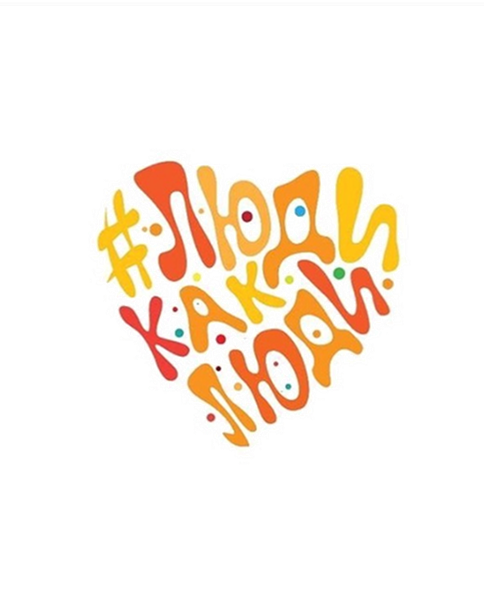 психолого-педагогическое сопровождение ребенка с РАс
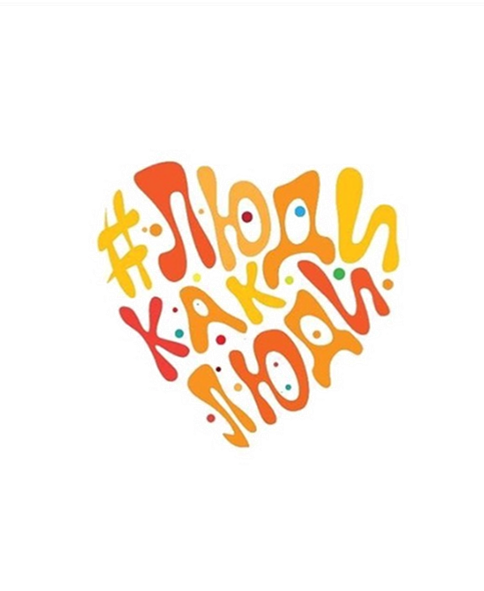 Специальные условия для психолого-педагогической коррекции и обучения детей с РАС
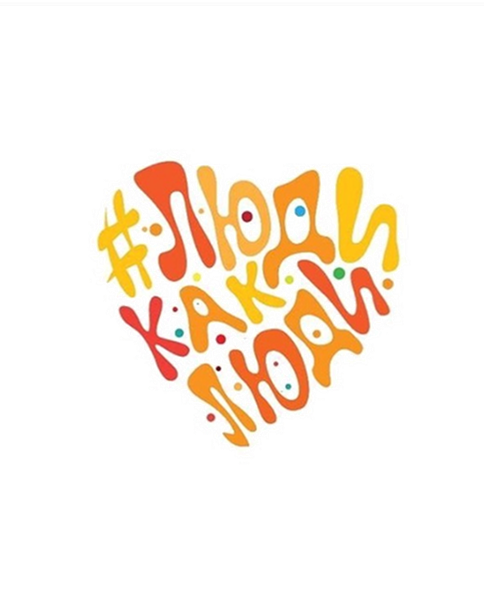 Модель сопровождения ребенка с РАС
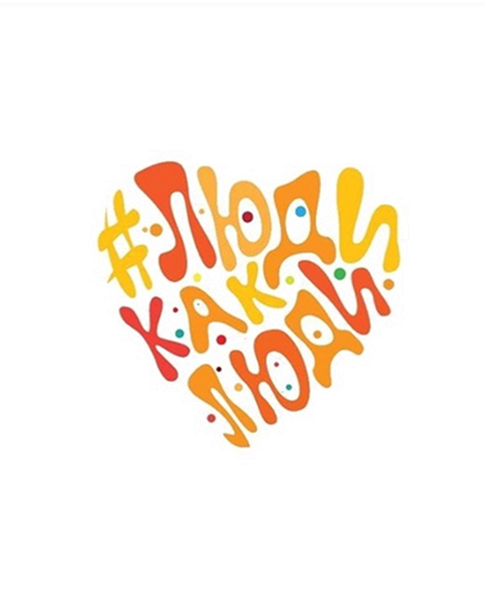 Четыре формы проявления аутизма по уровню эмоциональной регуляции
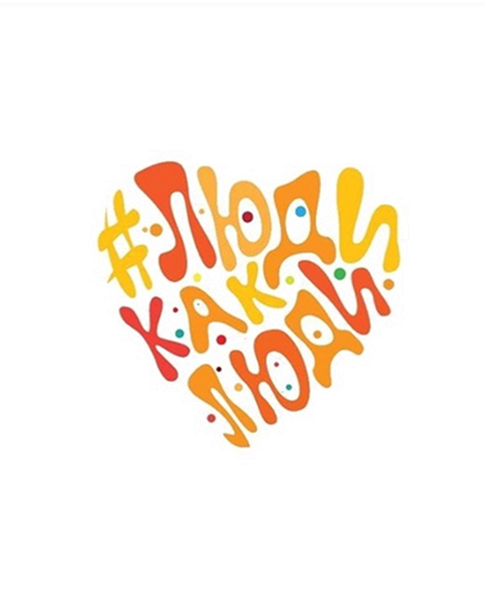 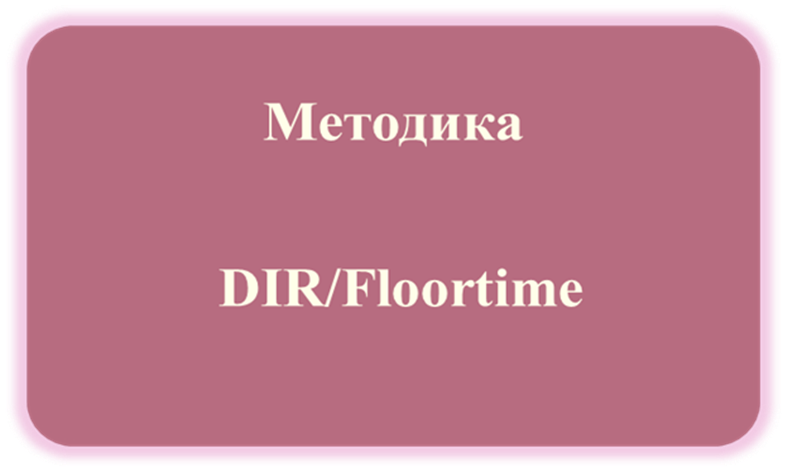 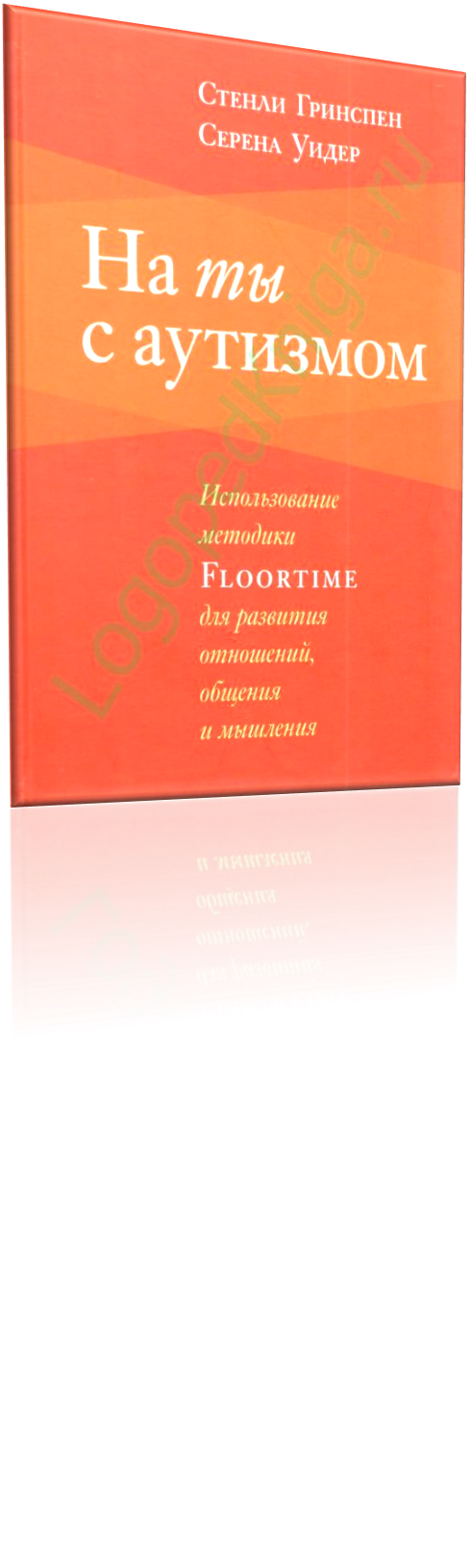 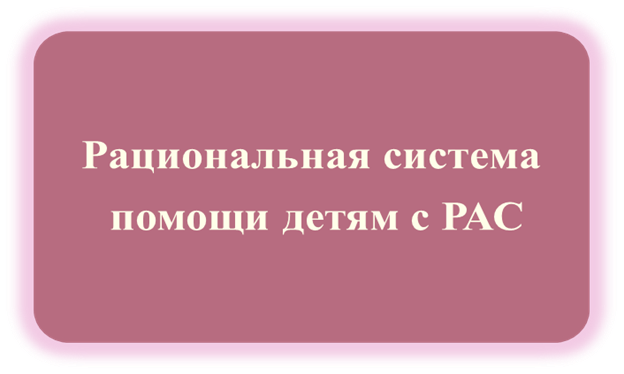 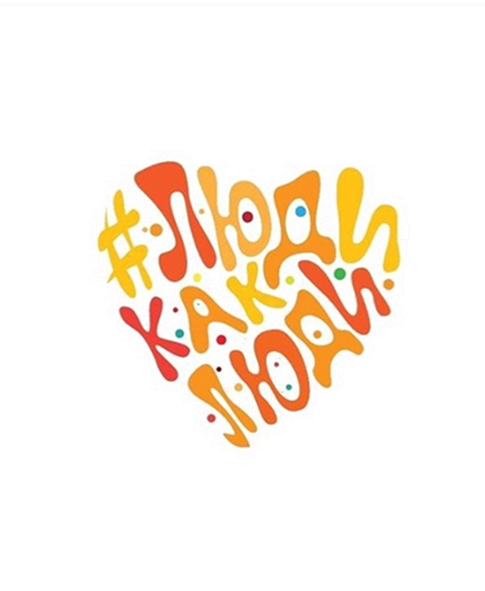 Специальные условия  для обучения  ребенка с РАС
Учебные трудности могут спровоцировать приступы агрессии или самоагрессии
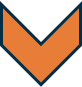 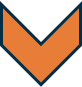 Выставка литературы:
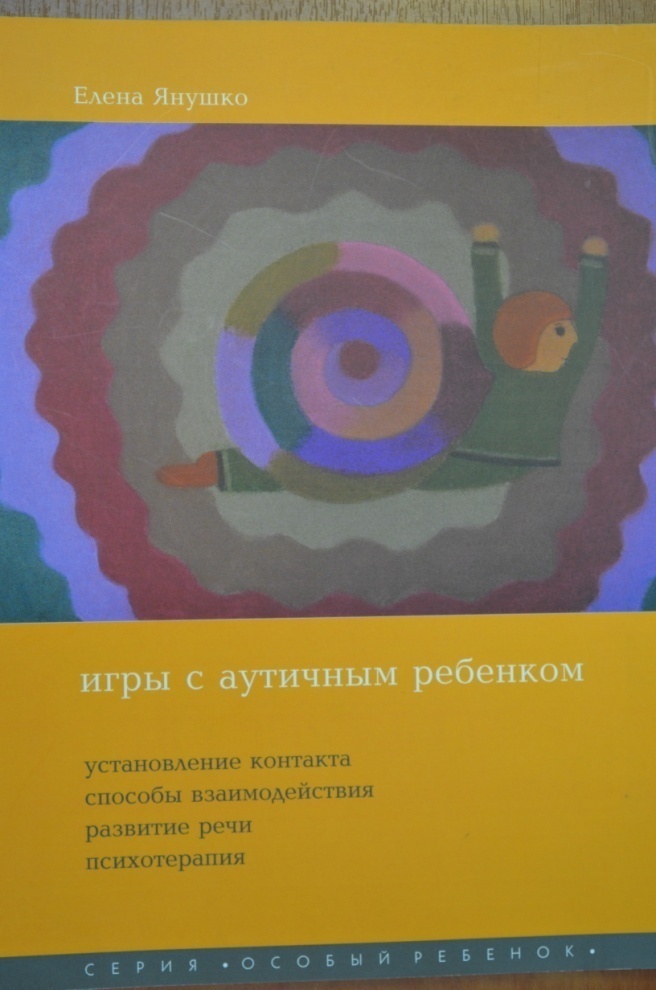 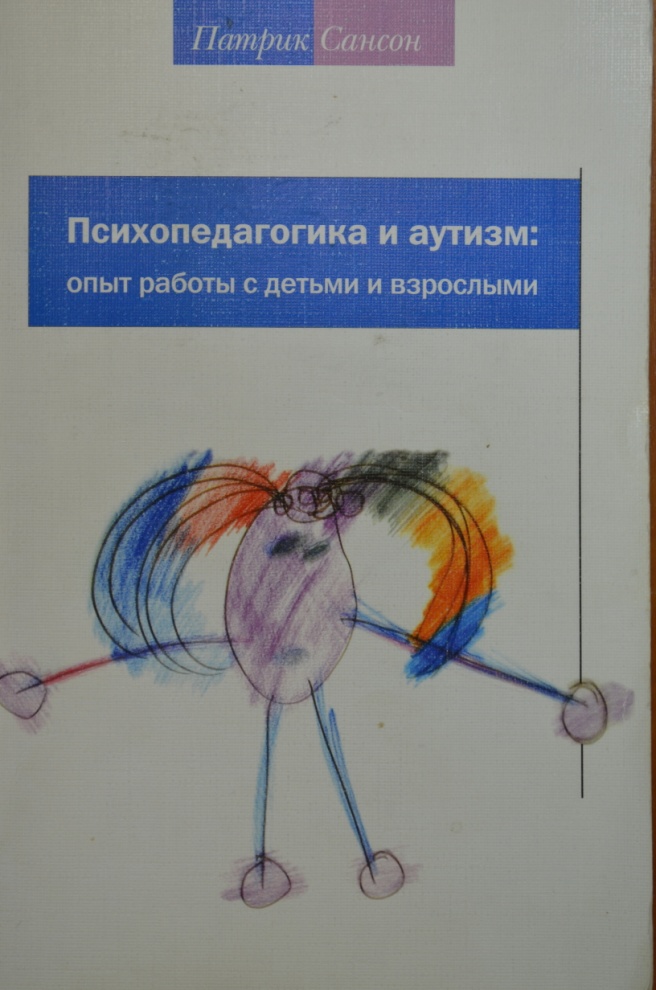 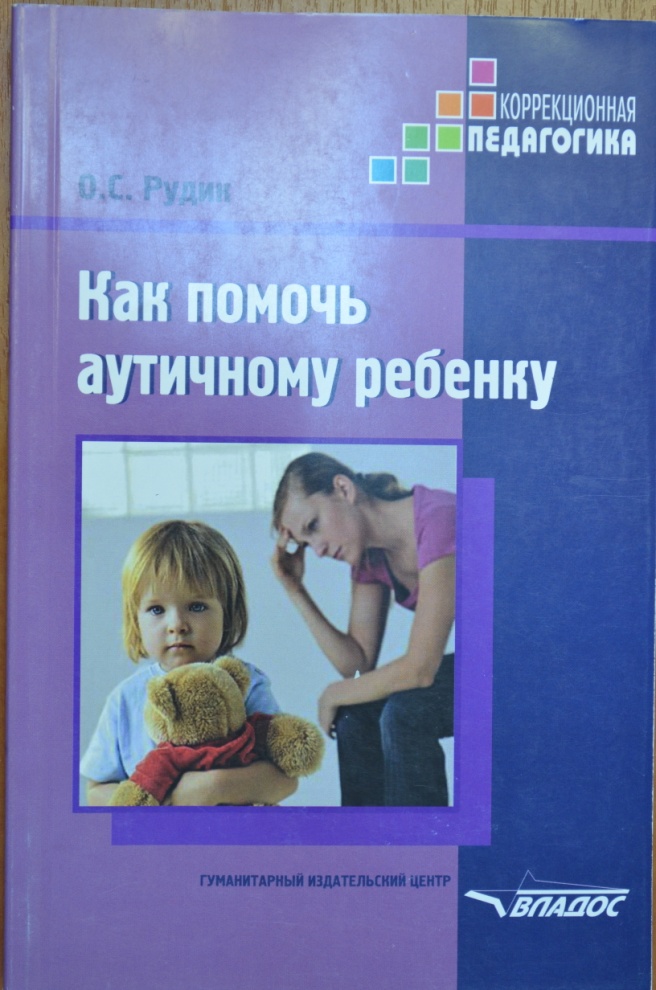 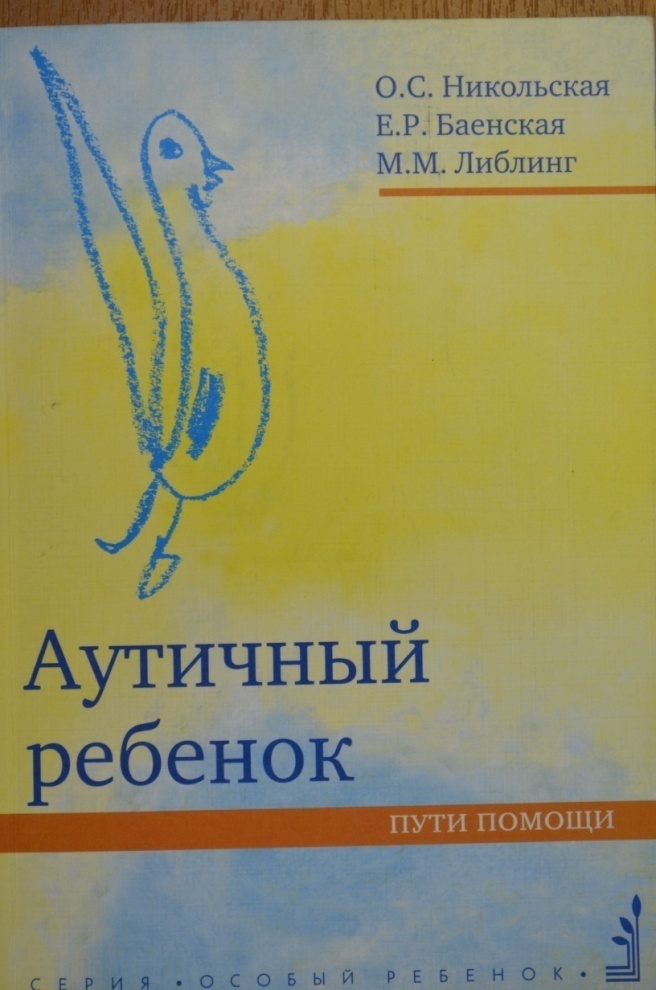 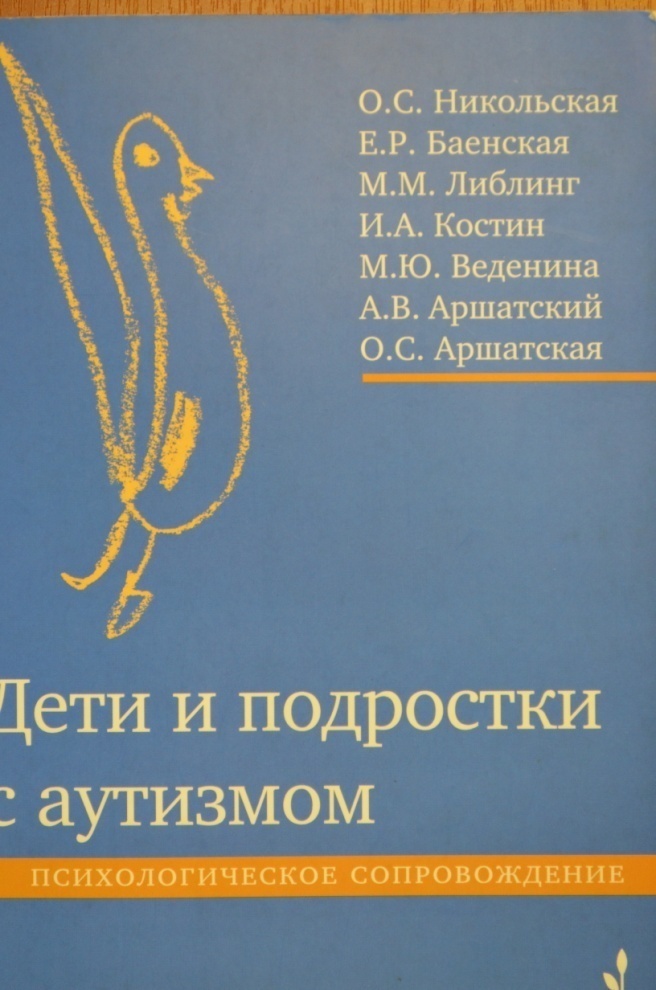 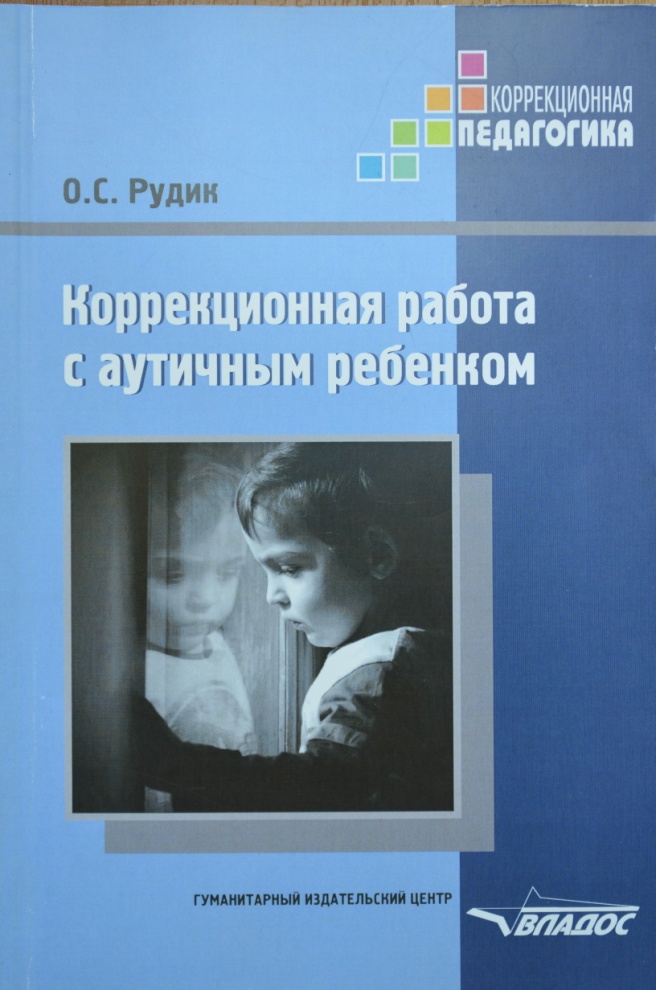 Выставка литературы:
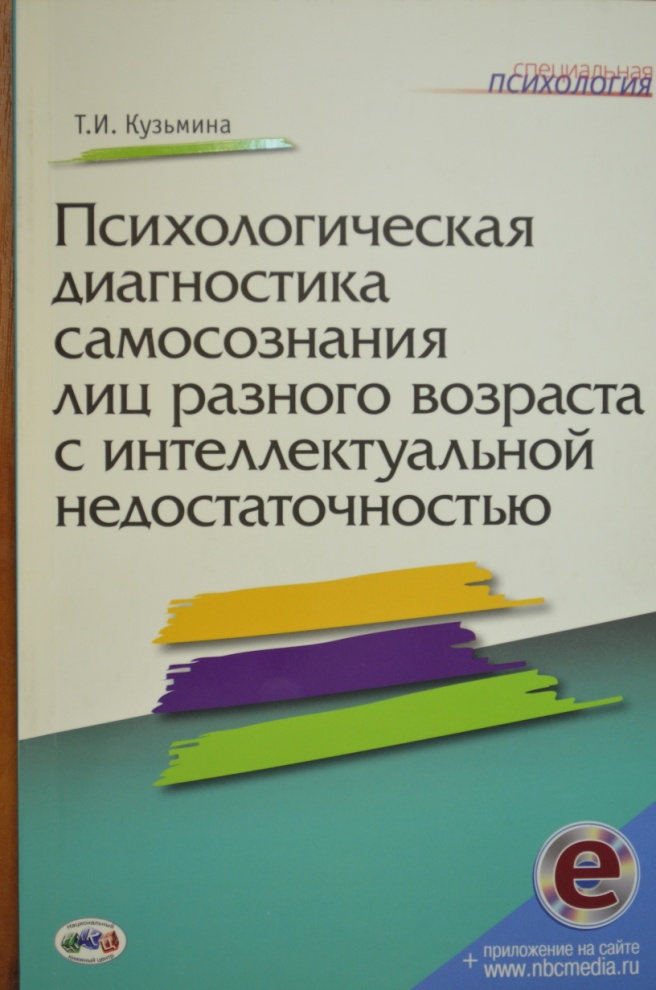 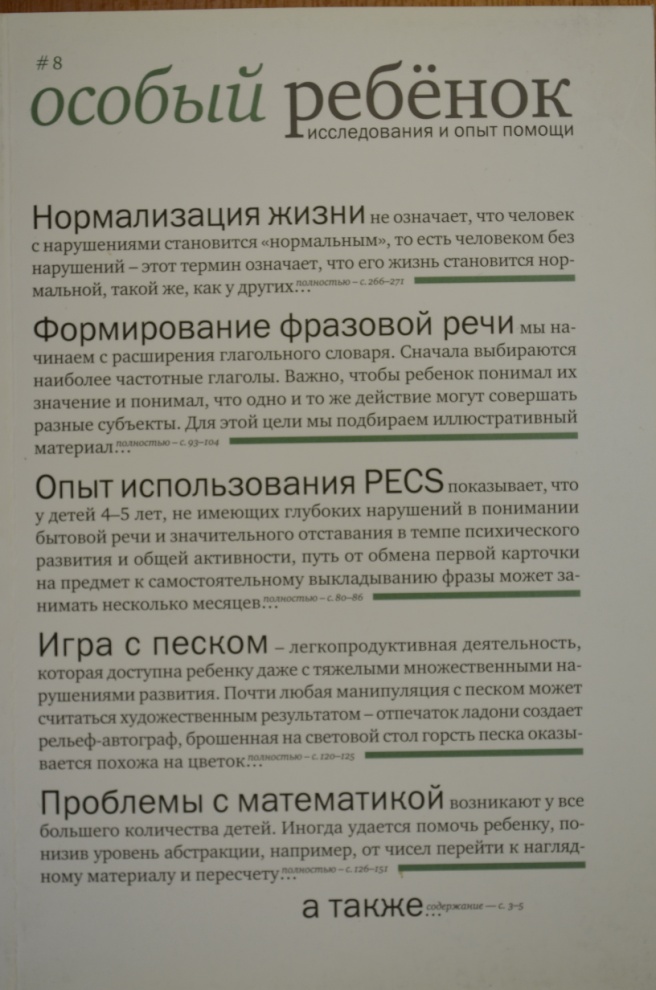 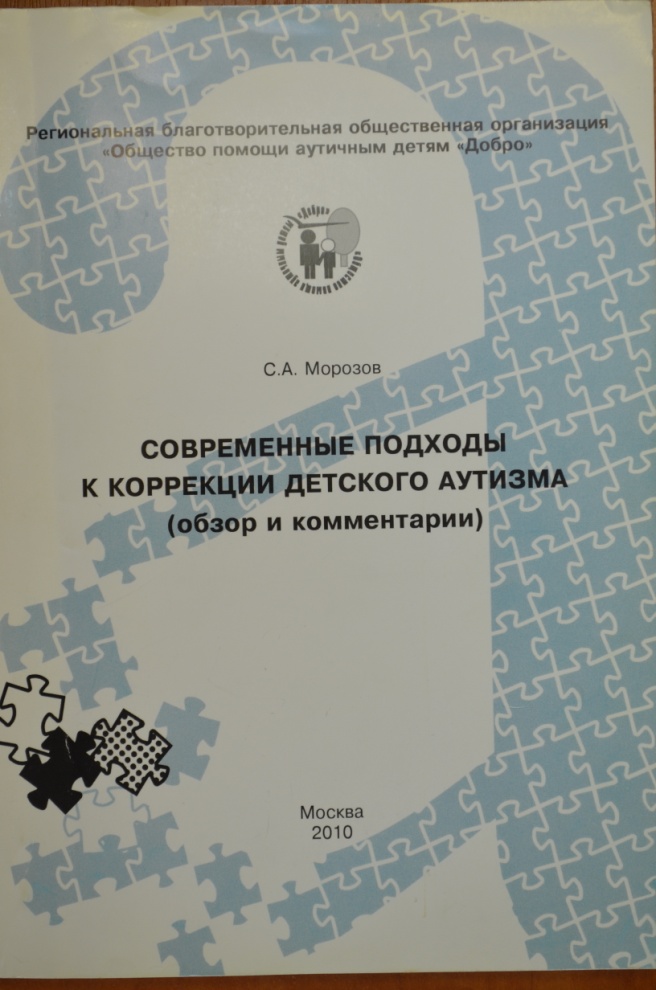 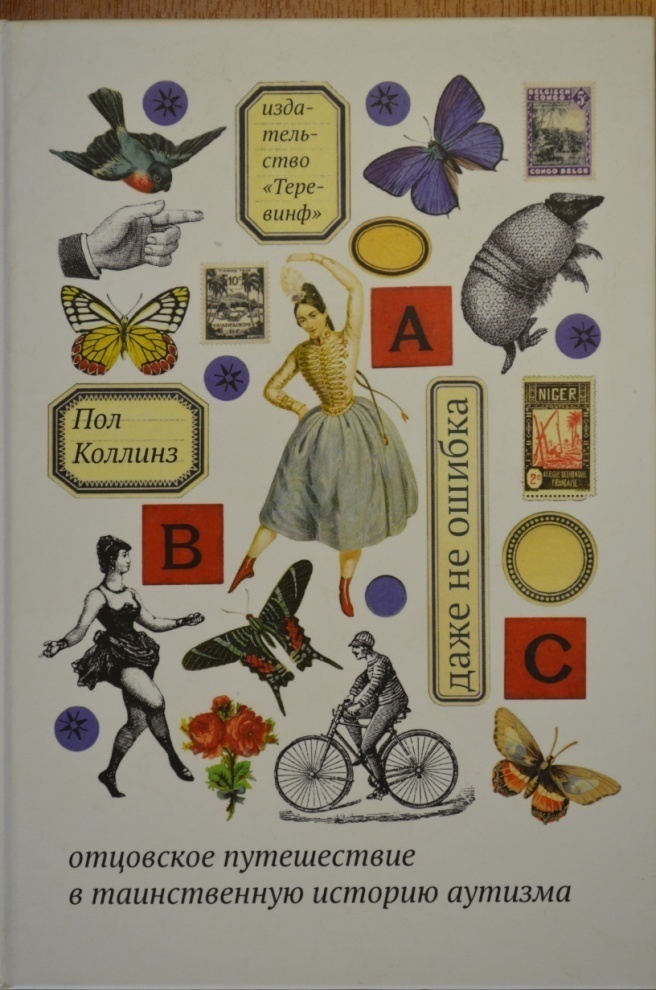 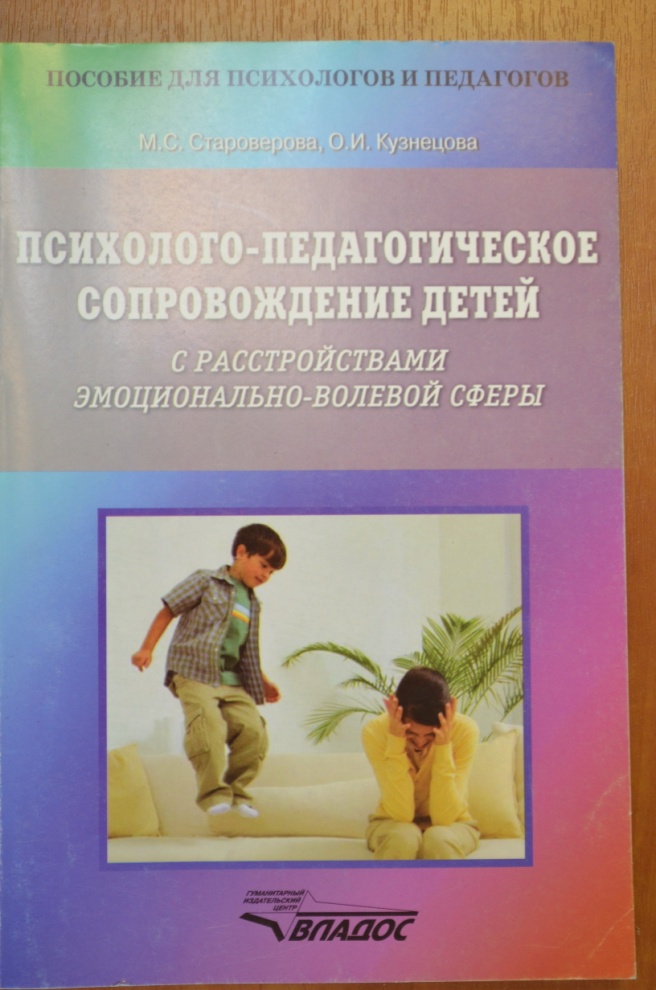 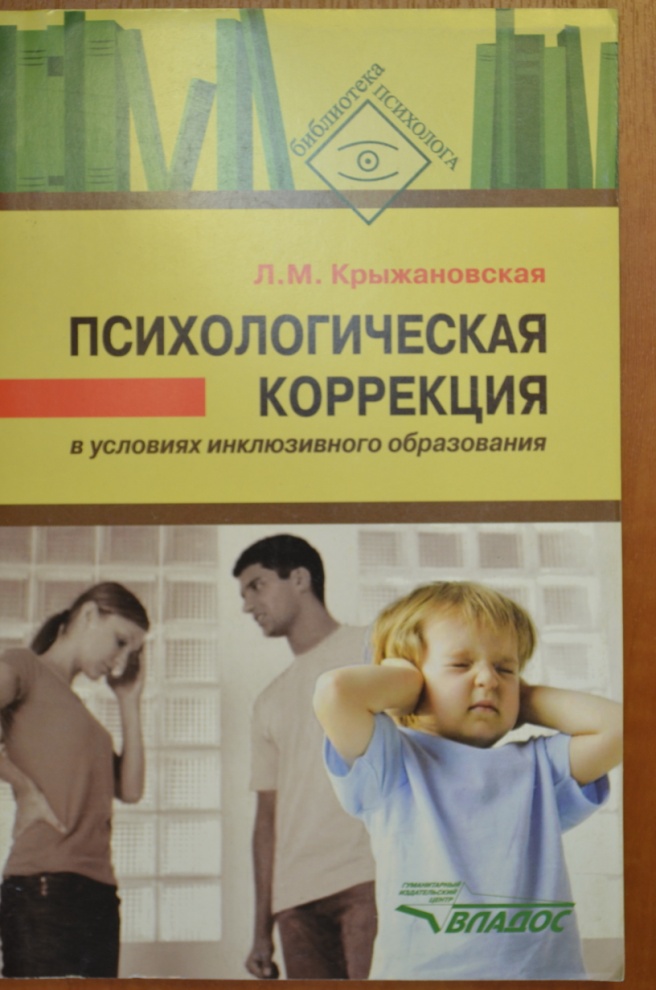 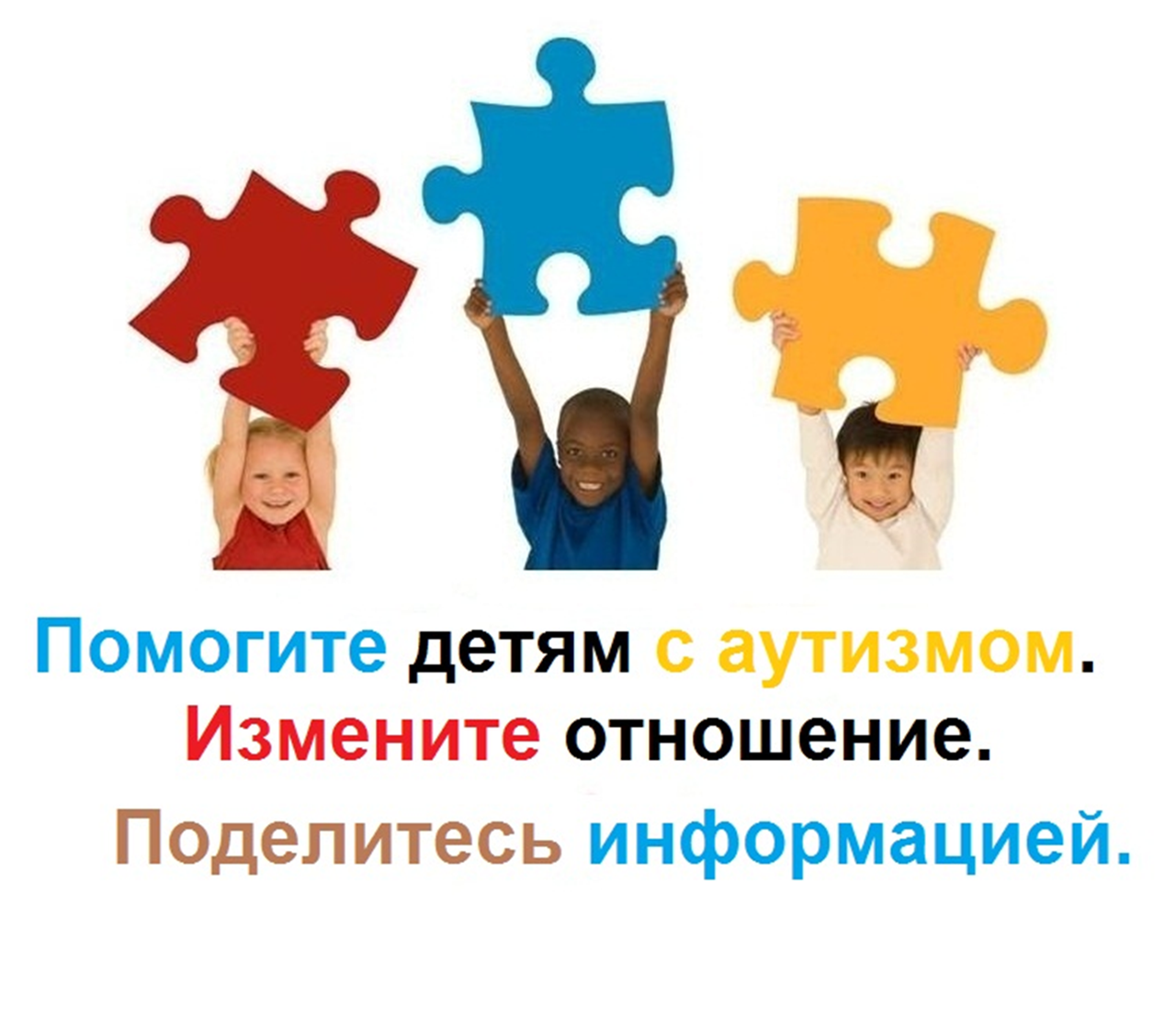